Links between quality of work 
and performance

Radosław Owczarzak
Research Manager
Employment and Competitiveness Unit
1
1
Policy context
Searching for new sources of growth through sustainable organisational performance at European workplaces – Lisbon, EU2020 targets

Promoting improvement of working conditions/quality of work through providing the evidence of their positive impact on employee and establishment performance (win-win strategies)
2
2
Quality of work and employment
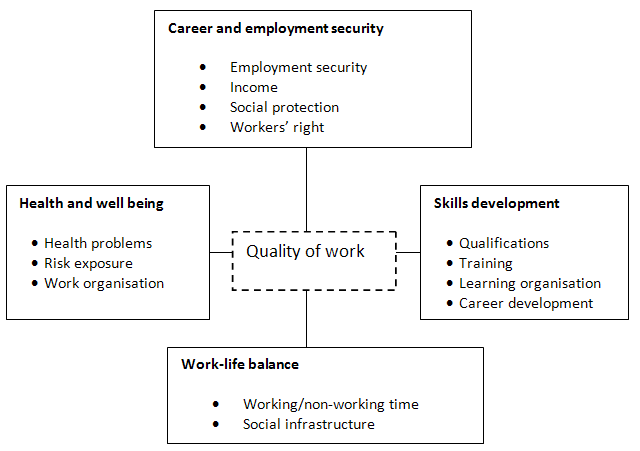 Sources: Eurofound (2002):“Quality of work and employment in Europe – Issues and challenges” and Eurofound (2007) Quality of work and employment in Europe
3
Project objectives
Are job quality and company performance 
opposite targets?
Literature review of academic research in the field since 1990 about:
HRM/workplace practices and human resource outcomes (employee turnover, motivation, satisfaction)
HRM/workplace practices and establishment  outcomes (labour productivity, financial results, scrap rates etc.)
In-depth case studies 2010
Analysis of the new ECS2009 dataset
4
4
Previous research
Research on job quality has shown...
that workers are more satisfied and motivated when they...

Have a say in their workplace
Can organize work autonomously
Can work in a flexible manner
Get higher wages if they work harder
Can develop themselves, i.e. increase their skills
Have a secure job and a career perspective
5
28/09/2011
5
Long term time savings accounts remain an exception
6
Team work in Europe
Team work in Europe
7
Theoretical foundations
Ability, Motivation and Opportunities model (organisational psychology theory) - Linking HPWP and organisational performance
Ability: employees are equipped with the skills needed to undertake their jobs and discretionary effort (recruitment, selection and training)
Motivation: to use discretionary effort (extrinsic/financial, intrinsic and mutual trust/employees as stakeholders) 
Opportunity: to involvement in the decision making process of the firm (autonomy, voice)
8
Theoretical framework
Workplace practices

Training
Need for training checked
Proportion in high skilled jobs
Time off for training
Training for new tasks

Performance pay
Profit-sharing (and coverage)
Individual performance pay (for employees and coverage)
Share ownership (and access to all employees)

Team working
Importance of team working
Autonomy within team working

Working time
Flexible working (and level of take-up)
Part-time working (and level of take-up)
Managers/ professionals working part time

Social dialogue practices
Presence of formal employee representation
Ad hoc consultation
Consultation over pay*
Employee outcomes
(Low) motivation
Employee complaints*
Sickness absence
Staff retention
Joint efforts to solve problems*
Hostile relationship between representatives*
Organisational outcomes
Productivity
Change in productivity over time
Work climate
Economic state of organisation
Industrial action*
Organisational context
Size 
Sector
Ownership
Expansion/contraction
Major change (eg relocation)
Country of location
9
Links between workplace practices and EMPLOYEE outcomes (1)
10
green: improving outcome, significant 95%  red: reducing outcome, significant 95%
Links between workplace practices and EMPLOYEE outcomes (2)
11
green: improving outcome, significant 95%  red: reducing outcome, significant 95%
Links between workplace practices and ORGANISATIONAL outcomes (1)
12
green: improving outcome, significant 95%  red: reducing outcome, significant 95%
Links between workplace practices and ORGANISATIONAL outcomes (2)
13
green: improving outcome, significant 95%  red: reducing outcome, significant 95%
Relationship between employee outcomes and organisational outcomes
14
red: reducing outcome, significant 95%
In-depth case studies
6 countries (Austria, Czech Republic, France, Germany, Spain and Sweden)
4 sectors (Electro-mechanical engineering, Financial service, Food, Wholesale and Retail)
22 case studies – conducted: May, June, July 2010
15
Change in staff turnover at Osram 2002-2010
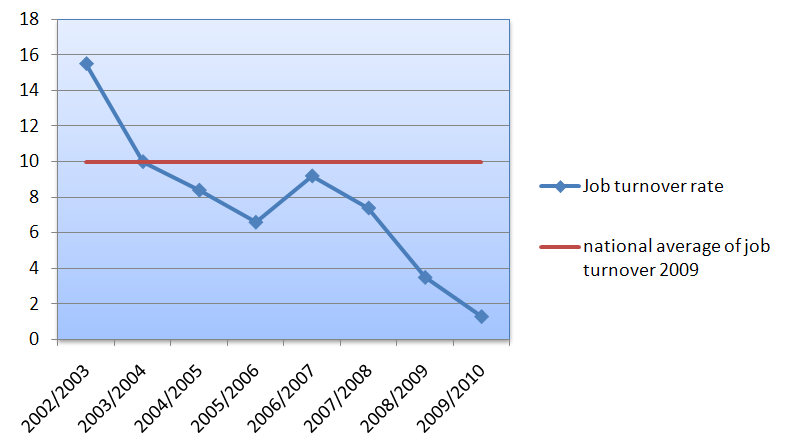 16
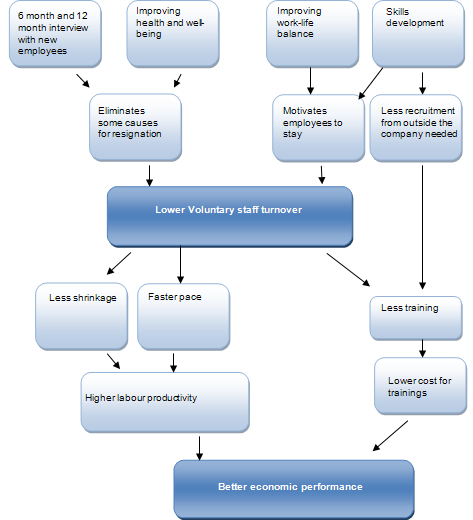 Lowering voluntary staffturnover at Osram
17
Quality of work and net resultColly Components
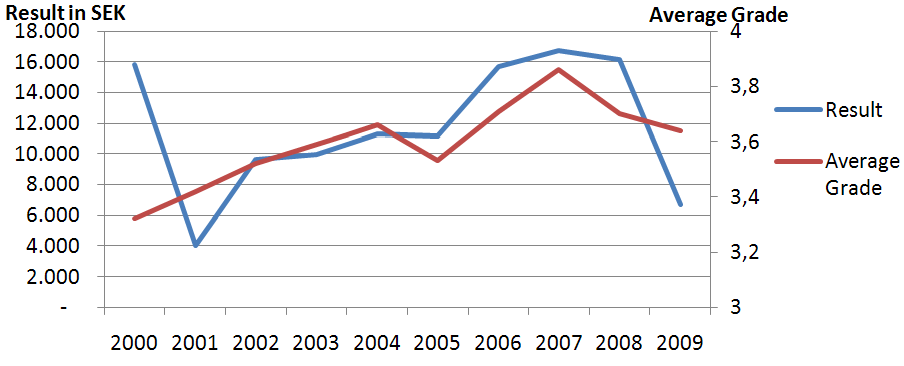 18
Analytical framework (cont)
Measure to improve Quality of Work

Result

Effect on HR outcome

Intermediary effect

Indirect  impact on performance

Direct impact on economic performance
19
20
21
Observations (1)
Companies “bundle” initiatives to improve quality of work – difficulties in monitoring and measurement of the impact on performance
Companies are generally not aware of all links between quality of work and performance
Sectors seem to count: Finance and Food are more conscious then Electro-mechanical engineering, Wholesale and Retail sectors
Countries seem to count: e.g. psychological contract in Czech Republic
Performance in turbulent times often equals no layoffs
22
Observations (2)
Most obvious links are found with respect to training, skills and employability

Improved quality of work is linked to better performance . . . most people interviewed believed

Little hard evidence is found (lack of evaluations, diverse workplace practices and performance indicators)
23
Conclusions
Manage staff expectations about careers and consider how to develop internal labour markets  
Integrate pay and training practices and manage staff expectations about rewards for learning new skills   
Provide equality of opportunities to staff using different modes and forms of working time
Need for scientific base-line studies in longitudinal basis (WP2013-2016?)
Promoting awareness ( and IMPLEMENTATION) of the links between quality of work and performance 
Moving social dialogue to the next level where common goals will include increasing quality of work
24
Thank you very much!

ROW@eurofound.europa.eu
25
Innovative practices and performance
26
28/09/2011
26